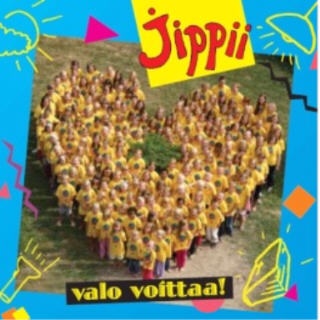 VALO VOITTAA
säv. Pia Hagqvist ja Lasse Heikkilä
san. Pia Hagqvist
VALO VOITTAA 
KAIKEN PIMEYDEN
VALO VOITTAA 
RISTI JEESUKSEN
AIKA KOITTAA, 
AIKA  RAKKAUDEN
SIKSI KANNAMME KYNTTILÄÄ!
VALO VOITTAA
1/7
JEESUKSEN RAKKAUS 
VALTAA MEITÄ,
LAULAEN KULJEMME 
PITKIN TEITÄ.
PIENILLE, SUURILLE KUULUU TÄÄ,
VALO JEESUKSEN SYTYTTÄÄ.
VALO VOITTAA
2/7
VALO VOITTAA 
KAIKEN PIMEYDEN
VALO VOITTAA 
RISTI JEESUKSEN
AIKA KOITTAA, 
AIKA  RAKKAUDEN
SIKSI KANNAMME KYNTTILÄÄ!
VALO VOITTAA
3/7
KYNTTILÄ OLLA VOI 
PIENI TAI SUURI.
MEILLE ON USKOTTU 
TEHTÄVÄ JUURI.
KAIKILLE SAAMME ME KAIUTTAA: 
ISÄ TAIVAHAN RAKASTAA!
VALO VOITTAA
4/7
VALO VOITTAA 
KAIKEN PIMEYDEN
VALO VOITTAA 
RISTI JEESUKSEN
AIKA KOITTAA, 
AIKA  RAKKAUDEN
SIKSI KANNAMME KYNTTILÄÄ!
VALO VOITTAA
5/7
VALAISTU POLKU VIE  
PERILLE ASTI. 
LYHTYSI KANNA NYT 
ROHKEASTI.
TAIVAASSA MEISTÄ NYT
RIEMUITAAN. 
LÄPI SUOMEN ME MARSSITAAN.
VALO VOITTAA
6/7
VALO VOITTAA 
KAIKEN PIMEYDEN
VALO VOITTAA 
RISTI JEESUKSEN
AIKA KOITTAA, 
AIKA  RAKKAUDEN
SIKSI KANNAMME KYNTTILÄÄ!
VALO VOITTAA
7/7
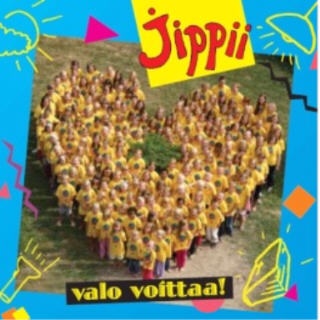 ILOTULITUS
säv. Sirpa Lehtimäki ja Marjo-Riikka Lehtinen
san. Maria Kela
MIKSI KAIKKI ON 
LIIKKEELLÄ TÄNÄÄN? 
VÄKI KULKEE ILTAMYÖHÄÄN.
MIKSI AIVAN INNOISSANSA
TAIVAALLE TÄHYILEE KANSA?
ILOTULITUS
1/6
ILO ILO TULI TULI 
ILOTULITUS
TULI ILO ILO TULI 
EVANKELIUMI
ILOTULITUS
2/6
SE ON SININEN ORANSSI JA
KELTAINEN, 
SE ON VIHREÄ LILA PUNAINEN,
KUN SE MAALAA TAIVAAN
TAULUN, NUOTEILLA
RIEMULAULUN.
ILOTULITUS
3/6
ILO ILO TULI TULI 
ILOTULITUS
TULI ILO ILO TULI 
EVANKELIUMI
ILOTULITUS
4/6
NYT SE RÄJÄHTÄEN 
TAIVAALLE SINKOAA, 
VIHELLYKSEN VILLIN LINKOAA.
EIKÄ SILTÄ VÄLTY KUKAAN.
KUULUU SE JOKAISEEN TUPAAN.
ILOTULITUS
5/6
ILO ILO TULI TULI 
ILOTULITUS
TULI ILO ILO TULI 
EVANKELIUMI
ILOTULITUS
6/6
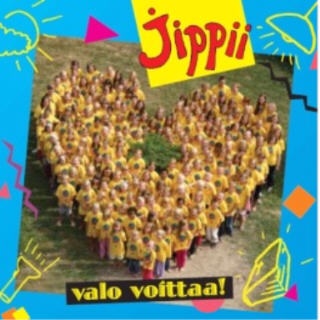 ANNA PALAA
säv.& san. Outi Rossi ja Lasse Heikkilä
PIENIKIN TUIKKU 
PIMEÄÄN ILTAAN 
LEPATTAA LÄMPIMÄN LOISTEEN
NIITÄ KUN MONTA 
LAITETAAN YHTEEN 
KIRKKAUS ON KUIN 
PÄIVÄNPAISTEEN
ANNA PALAA
1/8
TAHTOISIN OLLA 
SELLAINEN TUIKKU 
YHTYÄ LYHTYJEN VANAAN
KAIKILLA SIINÄ 
OMA ON YHTEYS
TAIVAALLISEEN ÖLJYHANAAN
ANNA PALAA
2/8
ANNA MUN, JEESUS, PALAA
ANNA PALAA SUN TULTASI
ANNA MUN, JEESUS, VALAA
ANNA VALAA ROHKEUTTASI
ANNA PALAA
3/8
JA JÄITTEN SULAA, 
ANNA SULAA JÄITTEN
SYDÄMESTÄNI
ANNA MUN, JEESUS, PALAA
KIRKKAAMMIN, EI VAIN SALAA
ANNA PALAA SUN TULTASI
ANNA PALAA
4/8
JEESUS ON VALKEUS, 
HOHTAVA PUHTAUS
LOISTAVAN KIRKAS JA PYHÄ
RISTILLÄ KUOLI, 
KUOLEMAN VOITTI
VOITTO ON VOIMASSA YHÄ
ANNA PALAA
5/8
RAKKAUDEN ROIHUUN 
ÖLJYÄ RIITTÄÄ
ÖLJYÄ SUO HENKI HERRAN
SUUREMPI LIEKKI 
KAUEMMAS HOHTAA
TAIVAASSA JUHLITAAN KERRAN
ANNA PALAA
6/8
ANNA MUN, JEESUS, PALAA
ANNA PALAA SUN TULTASI
ANNA MUN, JEESUS, VALAA
ANNA VALAA ROHKEUTTASI
ANNA PALAA
7/8
JA JÄITTEN SULAA, 
ANNA SULAA JÄITTEN
SYDÄMESTÄNI
ANNA MUN, JEESUS, PALAA
KIRKKAAMMIN, EI VAIN SALAA
ANNA PALAA SUN TULTASI
ANNA PALAA
8/8
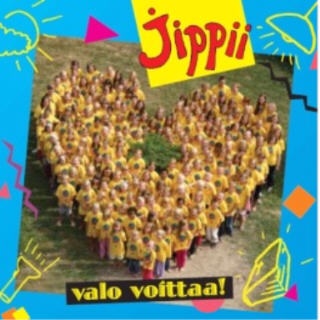 VALTAA SYDÄN SUOMEN
säv.& san. Outi Rossi ja Lasse Heikkilä
VALTAA 
SYDÄN SUOMEN. 
ANNA 
KIRKAS HUOMEN
SUOTHAN 
TUOKSUN TUOMEN 
MAAHAN KIELOJEN
VALTAA SYDÄN SUOMEN
1/5
VALTAA 
SYDÄN SUOMEN. 
ANNA 
KIRKAS HUOMEN
SUOTHAN 
TUOKSUN TUOMEN 
MAAHAN KIELOJEN
VALTAA SYDÄN SUOMEN
2/5
ANNA TUULEN PUHALTAA. 
ANNA HENGEN VAIKUTTAA
ANNA RAKKAUS SYDÄMIIN. 
VALTAA KOKO KANSA NIIN
ETTÄ HUOMINEN OIS 
TÄYNNÄ TOIVOA
VALTAA SYDÄN SUOMEN
3/5
VALTAA 
SYDÄN SUOMEN. 
ANNA 
KIRKAS HUOMEN
SUOTHAN 
TUOKSUN TUOMEN 
MAAHAN KIELOJEN
VALTAA SYDÄN SUOMEN
4/5
ANNA TUULEN PUHALTAA. 
ANNA HENGEN VAIKUTTAA
ANNA RAKKAUS SYDÄMIIN. 
VALTAA KOKO KANSA NIIN
ETTÄ HUOMINEN OIS 
TÄYNNÄ TOIVOA
VALTAA SYDÄN SUOMEN
5/5
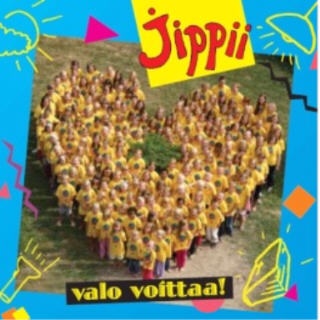 TAIVAALLINEN TULI
säv. Annika Schulman
san. Outi Rossi
TAIVAALLINEN 
TULI VALTAA VOIMALLAAN
IHMETTELEN 
KUN SE TÄYTTÄÄ KOKO MAAN 
YLISTYKSEN 
RIEMU SYTTYY SYDÄMEEN
JEESUS ON IHMEELLINEN
TAIVAALLINEN TULI
1/6
PYHÄ HENKI 
SAA MINUT RAKASTAMAAN
PYHÄ HENKI 
HERRAA RAKASTAMAAN
PYHÄ HENKI 
SAA MINUT PALVELEMAAN
PYHÄ HENKI 
HERRAA PALVELEMAAN
TAIVAALLINEN TULI
2/6
TAIVAALLINEN 
TULI VALTAA VOIMALLAAN
IHMETTELEN 
KUN SE TÄYTTÄÄ KOKO MAAN 
YLISTYKSEN 
RIEMU SYTTYY SYDÄMEEN
JEESUS ON IHMEELLINEN
TAIVAALLINEN TULI
3/6
PYHÄ HENKI 
SAA MINUT RAKASTAMAAN
PYHÄ HENKI 
HERRAA RAKASTAMAAN
PYHÄ HENKI 
SAA MINUT PALVELEMAAN
PYHÄ HENKI 
HERRAA PALVELEMAAN
TAIVAALLINEN TULI
4/6
TAIVAALLINEN 
TULI VALTAA VOIMALLAAN
IHMETTELEN 
KUN SE TÄYTTÄÄ KOKO MAAN 
YLISTYKSEN 
RIEMU SYTTYY SYDÄMEEN
JEESUS ON IHMEELLINEN
TAIVAALLINEN TULI
5/6
PYHÄ HENKI 
SAA MINUT RAKASTAMAAN
PYHÄ HENKI 
HERRAA RAKASTAMAAN
PYHÄ HENKI 
SAA MINUT PALVELEMAAN
PYHÄ HENKI 
HERRAA PALVELEMAAN
TAIVAALLINEN TULI
6/6
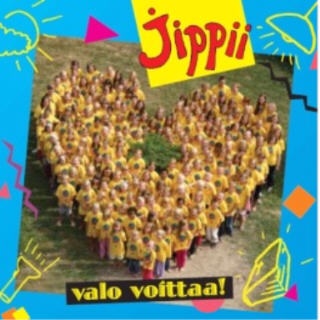 OOT VALONI
säv. Daniel Antturi
san. Daniel Antturi ja Jarkko Lindqvist
OOT VALONI, 
OOT VOIMANI.
OOT HERRANI, 
MINUN JUMALANI.
OOT VALONI, 
OOT VOIMANI,
OOT HERRANI, 
MINUN JUMALANI.
OOT VALONI
1/8
OLET KUIN SOIHTU 
PIMEÄSSÄ METSÄSSÄ. 
SINÄ TÄMÄN MAAILMAN VALAISET.
SINÄ OLET VALONI, 
SINÄ OLET VOIMANI. 
SINUA MÄ PALVON AINIAAN.
OOT VALONI
2/8
OOT VALONI, 
OOT VOIMANI.
OOT HERRANI, 
MINUN JUMALANI.
OOT VALONI, 
OOT VOIMANI,
OOT HERRANI, 
MINUN JUMALANI.
OOT VALONI
3/8
OLET KUIN MAJAKKA 
PIMEÄSSÄ MYRSKYSSÄ. 
SINÄ NÄYTÄT TIETÄ MINULLE.
SINÄ OLET VALONI, 
SINÄ OLET HERRANI.
SINUA MÄ PALVON AINIAAN.
OOT VALONI
4/8
OOT VALONI, 
OOT VOIMANI.
OOT HERRANI, 
MINUN JUMALANI.
OOT VALONI, 
OOT VOIMANI,
OOT HERRANI, 
MINUN JUMALANI.
OOT VALONI
5/8
VAIKKA MINÄ VAELTAISIN 
PIMEÄSSÄ LAAKSOSSA
EI MIKÄÄN VOI MUA VAHINGOITTAA, 
EIKÄ VOI MUA HAAVOITTAA
SILLÄ VALO ON SAANUT MUT 
VALLOITTAA
MÄ EN PELKÄÄ, MÄ EN SÄIKY
JOS PAHA VÄIJYY, ISI NOSTAA REPPUSELKÄÄN
JOKA PÄIVÄ JEESUS ON LUONANI
HÄN ON SUOJANI 
HERRA MUN LUOJANI
OOT VALONI
6/8
VAIK ROSVOJOUKKO 
NOUSIS MUA VASTAAN
TURVAPAIKASTA SAAN KATSASTAA
VAIKKA YÖ YMPÄRILLÄ OIS MUSTA
LOISTAN VALOANI JEESUSTA
MITÄ TAHANSA HUOMINEN TUO MUKANSA
OLEN TURVASSA KANSSANSA, OLEN KANSAANSA
JA SAAN ELELLÄ 
JUMALAN KÄMMENELLÄ
OOT VALONI
7/8
OOT VALONI, 
OOT VOIMANI.
OOT HERRANI, 
MINUN JUMALANI.
OOT VALONI, 
OOT VOIMANI,
OOT HERRANI, 
MINUN JUMALANI.
OOT VALONI
8/8
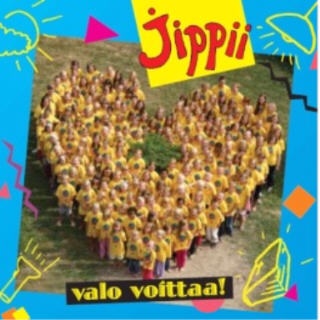 ONPA NOITA IKKUNOITA
säv. Saara Syrjä ja Lasse Heikkilä
san. Saara Syrjä ja Anja Syrjä
ONPA NOITA IKKUNOITA, 
JOISTA VALO LOISTAA, 
MUTTA VALO MAAILMAN 
EI SYNTIÄ VOI POISTAA. 
ONPA NOITA RUUSUJA 
JA KASVIMAILLA SARKAA, 
MUTTA SILTI AJATUKSET 
PARATIISIIN KARKAA.
ONPA NOITA IKKUNOITA
1/5
ONPA NOITA POLKUJA 
JA ONPA ERI TEITÄ, 
MUTTA KAIKKI TAIVAASEEN 
NE EIVÄT VIE MEITÄ. 
ONPA NOITA LEHTIÄ 
JA ONPA KIRJASTOITA, 
MUTTA MIKÄÄN NIISTÄ EI 
RAAMATTUA VOITA.
ONPA NOITA IKKUNOITA
2/5
ONPA NOITA VIULUJA 
JA ONPA KITAROITA, 
MUTTA TAIVASLAULUJA 
EI KAIKKI SILTI SOITA. 
ONPA NOITA KAKKUJA 
JA ONPA RINKELEITÄ, 
MUTTA LEIPÄ TAIVAINEN 
SE TIELLÄ PITÄÄ MEITÄ.
ONPA NOITA IKKUNOITA
3/5
ONPA MONTA LÄHDETTÄ 
JA ONPA VIRRAN VUOTA, 
MUTTA RAIKKAIN VESI LÖYTYY RISTIN LÄHTEEN LUOTA. 
ONPA MONTA SEURAKUNTAA, MONTA HENGENMIESTÄ, 
MUTTA EIVÄT KAIKKI VIELÄ 
TIEDÄ TAIVAAN TIESTÄ.
ONPA NOITA IKKUNOITA
4/5
ONPA MONTA KAADETTU 
JO VANHAA RAJA-AITAA. 
MIETI, ETKÖ SEURATA SÄ 
VOISI TIETÄ KAITAA. 
ONPA TÄSSÄ LAULETTUKIN PIENEN HETKEN AIKAA, 
MUTTA VIELÄ TAIVAASSAKIN 
JEESUS LAULUT KAIKAA.
ONPA NOITA IKKUNOITA
5/5
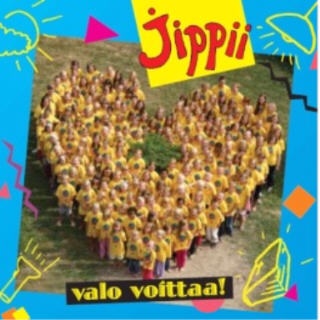 JUMALAN SANA
säv. Outi Rossi ja Lasse Heikkilä
san. Outi Rossi
JUMALAN SANA 
ON TOTTA JA VARMAA. 
JUMALAN SANA 
ON LUOTETTAVAA.
JUMALAN SANA 
KAIKILLE KUULUU. 
JUMALAN SANA 
TIEN OSOITTAA.
JUMALAN SANA
1/8
JUMALAN SANA, 
TÄSSÄ SE ON!
	JUMALAN SANA, 
TOTTA SE ON!

JUMALAN SANA, 
TÄSSÄ SE ON!
	JUMALAN SANA, 
TOTTA SE ON!
JUMALAN SANA
2/8
JUMALAN SANA 
KUIN MAITO JA LEIPÄ. 
JUMALAN SANA 
RUOKAMME ON.
JUMALAN SANA, 
TOTUUS JA MIEKKA. 
JUMALAN SANA 
ASEEMME ON.
JUMALAN SANA
3/8
JUMALAN SANA, 
TÄSSÄ SE ON!
	JUMALAN SANA, 
TOTTA SE ON!

JUMALAN SANA, 
TÄSSÄ SE ON!
	JUMALAN SANA, 
TOTTA SE ON!
JUMALAN SANA
4/8
JUMALAN SANA 
KUIN TULI JA LIEKKI. 
JUMALAN SANA 
ON LEVIÄVÄ.
JUMALAN SANA 
KUIN SADE JA LUMI. 
JUMALAN SANA 
ON VIRKISTÄVÄ.
JUMALAN SANA
5/8
JUMALAN SANA, 
TÄSSÄ SE ON!
	JUMALAN SANA, 
TOTTA SE ON!

JUMALAN SANA, 
TÄSSÄ SE ON!
	JUMALAN SANA, 
TOTTA SE ON!
JUMALAN SANA
6/8
JUMALAN SANA 
KUIN SIEMENEN VOIMA. 
JUMALAN SANA 
ON KASVUMME TAE.
JUMALAN SANA 
ON VALO JA KIRKKAUS. 
JUMALAN SANA, 
JOKAINEN JAE.
JUMALAN SANA
7/8
JUMALAN SANA, 
TÄSSÄ SE ON!
	JUMALAN SANA, 
TOTTA SE ON!

JUMALAN SANA, 
TÄSSÄ SE ON!
	JUMALAN SANA, 
TOTTA SE ON!
JUMALAN SANA
8/8
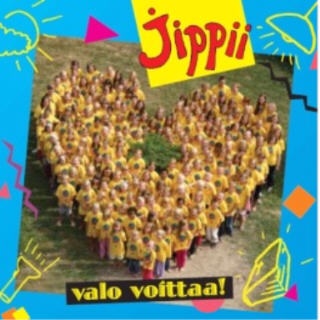 IHANAT SANAT
säv.& san. Lasse Heikkilä
JOKAINEN, JOKA HUUTAA 
JEESUKSEN NIMEÄ AVUKSEEN,
JOKAINEN, JOKA PYYTÄÄ, 
ETSII TAI KOLKUTTAA RUKOILLEN,
HÄNELLE JUMALA ANTAA. 
JOKAINEN ETSIVÄ LÖYTÄÄ. 
OVI AVATAAN, JUHLAPÖYTÄÄN 
HÄNET KUTSUTAAN.
IHANAT SANAT
1/7
IHANAT, IHANAT OVAT 
SELLAISEN PUHUJAN SANAT, 
JOKA JULISTAA 
ILOSANOMAA, 
ILOSANOMAA.
IHANAT SANAT
2/7
KUINKA VOI AVUKSI HUUTAA 
SELLAISTA, JOHON EI USKO?
KUINKA VOI USKOA HÄNEEN, 
KENESTÄ EI OLE KUULLUT?
SULOISET, SULOISET OVAT 
SELLAISEN KULKIJAN JALAT, 
JOKA LEVITTÄÄ ILOSANOMAA, 
ILOSANOMAA
IHANAT SANAT
3/7
SULOISET, SULOISET OVAT 
SELLAISEN KULKIJAN JALAT, 
JOKA LEVITTÄÄ 
ILOSANOMAA, 
ILOSANOMAA.
IHANAT SANAT
4/7
KUINKA VOI IHMINEN KUULLA 
SILLOIN, KUN KUKAAN EI JULISTA?
VAIKEAA YHDEN ON MENNÄ, 
JOS HÄNTÄ TOINEN EI LÄHETÄ.
SIUNATUT, SIUNATUT OVAT 
SELLAISEN ANTAJAN KÄDET, 
JOKA LÄHETTÄÄ ILOSANOMAA, 
ILOSANOMAA.
IHANAT SANAT
5/7
SIUNATUT, SIUNATUT OVAT 
SELLAISEN ANTAJAN KÄDET, 
JOKA LÄHETTÄÄ 
ILOSANOMAA, 
ILOSANOMAA
IHANAT SANAT
6/7
IHANAT, IHANAT OVAT 
SELLAISEN PUHUJAN SANAT, 
JOKA JULISTAA 
ILOSANOMAA, 
ILOSANOMAA.
IHANAT SANAT
7/7
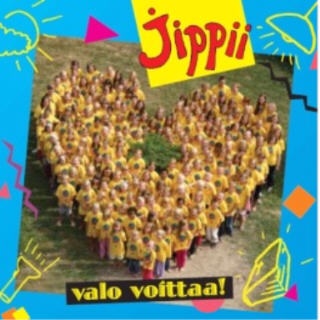 LASKE LENTOON LINTU
säv.& san. Outi Rossi
LASKE LENTOON LINTU. 
ANNA VIRRAN VIRRATA.
ANNA MAALLE SADE, 
TUULI VIRVOITTAVA.
	
ANNA HENGEN TULLA NYT.
	ON KANSA VÄSYNYT.
	ANNA HENGEN TULLA NYT.
	ON KANSA VÄSYNYT.
LASKE LENTOON LINTU
1/4
ANNA LAMPPUUN TULI. 
ANNA VALO LOISTAVA.
ANNA ÖLJYN VUOTAA. 
ON TYHJÄ ASTIA.	

ANNA HENGEN TULLA NYT.
	ON KANSA VÄSYNYT.
	ANNA HENGEN TULLA NYT.
	ON KANSA VÄSYNYT.
LASKE LENTOON LINTU
2/4
ANNA LINNUN LAULAA, 
KOHTA NOUSEE AURINKO.
ANNA VILJAN KASVAA, 
ORAS VERSOO JO.	

ANNA HENGEN TULLA NYT.
	ON KANSA VÄSYNYT.
	ANNA HENGEN TULLA NYT.
	ON KANSA VÄSYNYT.
LASKE LENTOON LINTU
3/4
NOSTA SALKOON RISTI, 
ANNA TUULEN HULMUTA.
ANNA MAALLE SUUNTA, 
SANA VIITOITTAVA.

ANNA HENGEN TULLA NYT.
	ON KANSA VÄSYNYT.
	ANNA HENGEN TULLA NYT.
	ON KANSA VÄSYNYT.
LASKE LENTOON LINTU
4/4
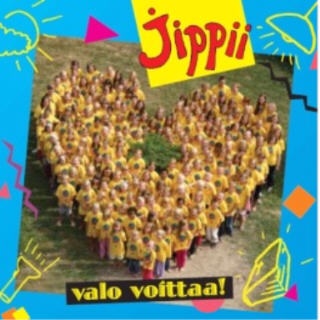 KYNTTILÄKULKUE
säv.& san. Lasse Heikkilä
KULKIESSAAN LAPSET POHJOISEN. 
KANTAA KYNTTILÖITÄÄN HALKI KAAMOKSEN 
LIEKKIÄNSÄ PIENTÄ TARKKAAN KUKIN VAALIEN,
ETTEI ULOTTUISI VIIMA VARTEEN SEN.
KYNTTILÄKULKUE
1/6
KOHTA TUULEN SUOJAAN SAAVUTAAN. 
KAIKKI LYHDYT KOOTAAN YHTEEN LOISTAMAAN. 
SILMÄT TOTTUVAT PIAN VALOON HIUKAN SUUREMPAAN. HIIPUNEILLE UUTTA TULTA ANNETAAN.
KYNTTILÄKULKUE
2/6
TÄMÄ PIENI USKO KOHTI KAJOA NIIN KAUAN KUROTTUU,
KUNNES AAMURUSKO TÄYTEEN SYDÄNPÄIVÄÄN ASTI KIRKASTUU. SILMÄT JOKAISEN JO SILLOIN AVAUTUU.
KYNTTILÄKULKUE
3/6
RAAMATUSSA MARKUS KERTOO SEN, 
KUINKA KAUAN SITTEN JOUKKO LAPSIEN 
TAHTOI OIKEASTI PÄÄSTÄ SYLIIN JEESUKSEN, 
MUTTA TOINEN OLI TAHTO AIKUISTEN.
KYNTTILÄKULKUE
4/6
MITÄ JEESUS SILLOIN SANOIKAAN? 
LASTEN KALTAISILLE TAIVAS ANNETAAN. 
LIITYN KULKUEESEEN KYNTTILÄÄNI KANTAMAAN. TAHDON OPPIA KUIN LAPSI LUOTTAMAAN.
KYNTTILÄKULKUE
5/6
TÄMÄ PIENI USKO KOHTI KAJOA NIIN KAUAN KUROTTUU, 
KUNNES AAMURUSKO TÄYTEEN SYDÄNPÄIVÄÄN ASTI KIRKASTUU. SILMÄT JOKAISEN JO SILLOIN AVAUTUU.
KYNTTILÄKULKUE
6/6